Geoteknisk sektorsportal - datainfrastruktur för tillgång till geotekniska undersökningar


Huvudstudie – översikt, tekniska stödsystem
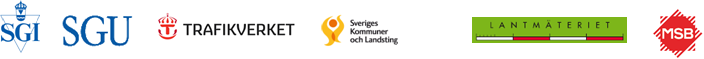 Registreringsapplikation för geotekniska undersökningsområden

Beskrivning av kedjan från GeoSuite via databas till WMS-publicering

WMS-tjänster och Geoteknisk Sektorsportal på Nationella Geodataportalen (geodata.se)
Mats Öberg, SGI
Workshop 
6 nov 2012, SKL, Stockholm
Registeringsapplikation
Status antal objekt 1 nov 2012: över 4600 objekt (SGU, Lerum, Botkyrka, Göteborg)
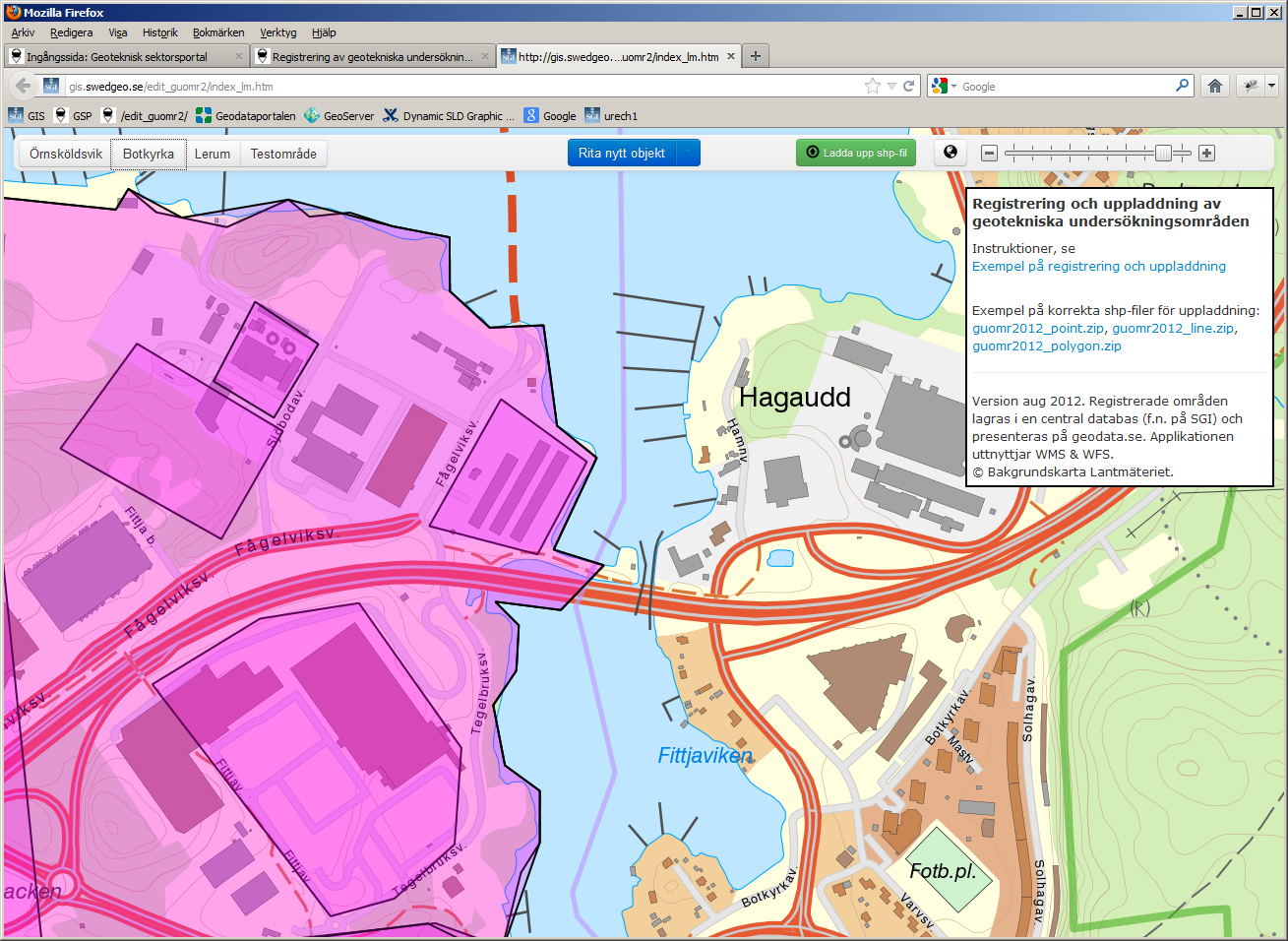 Registrera ytor, linjer eller punkter i webbgränssnitt

 Ladda upp färdiga geometrier (shp, SWE99TM, fastlagd tabellstruktur)

(mer info annat föredrag)
GeoSuite  databas  WMS-publicering
SGF fält
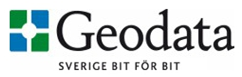 GeoSuite
WMSborrhål
Tittskåp
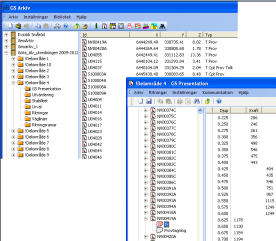 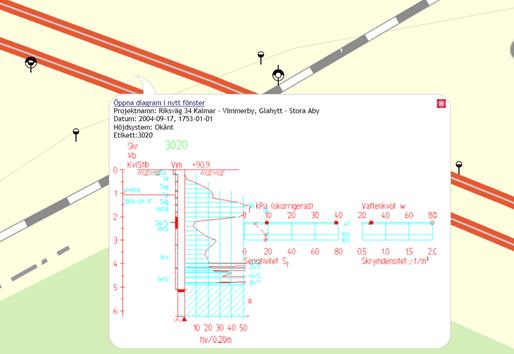 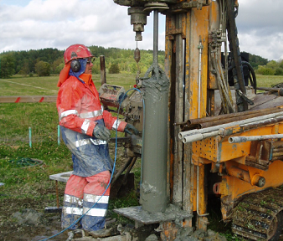 Etablerat på Trafikverket
 Korrekt geoteknisk plansymbol, profilritningar
 Halvmanuell återexport till GeoSuite 
 WMS på geodata.se fr o m 1 jan 2013

(mer info annat föredrag)
WMS-tjänster och Geoteknisk Sektorsportal på Nationella Geodataportalen (geodata.se)
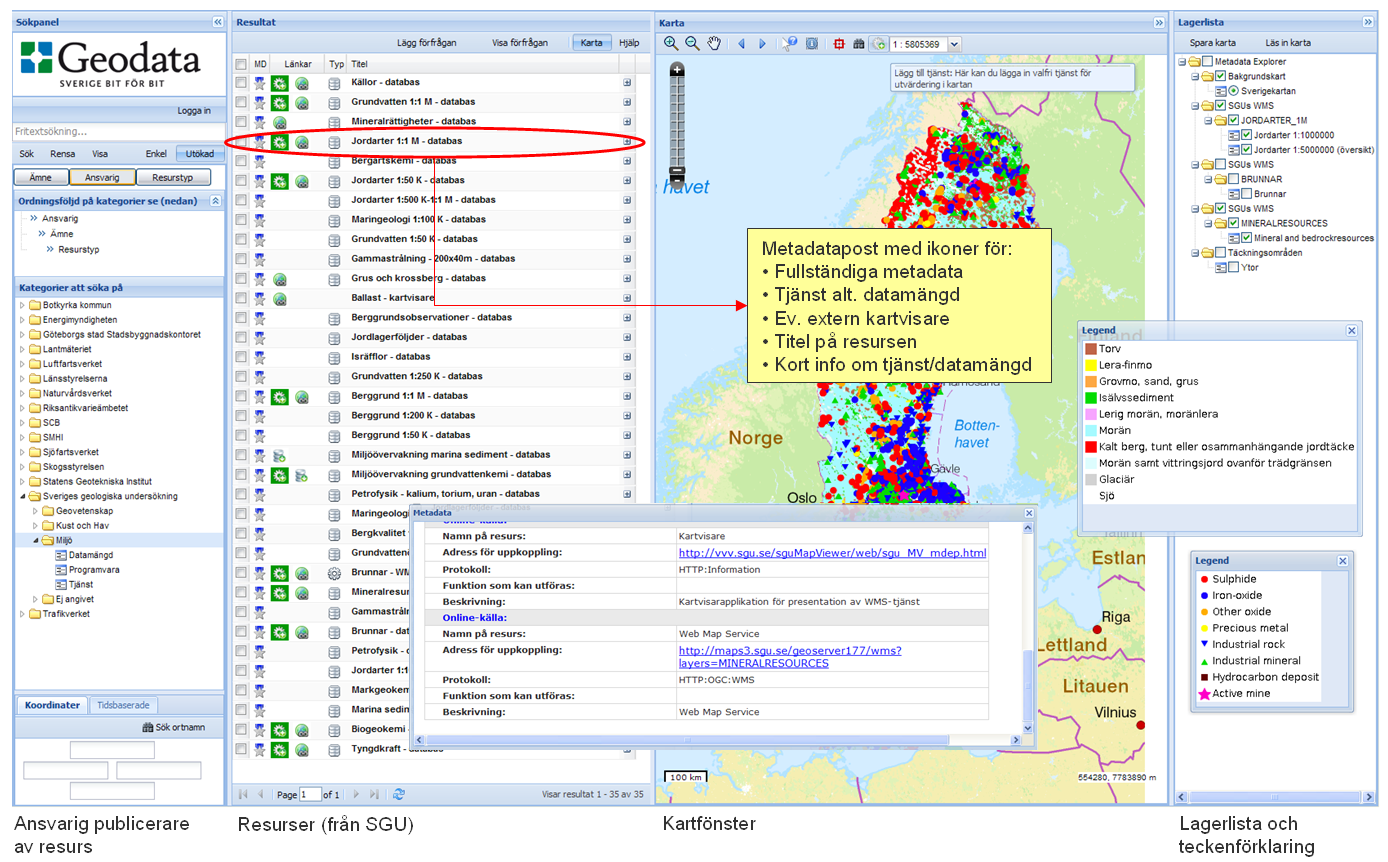 Geoteknisk Sektorsportal
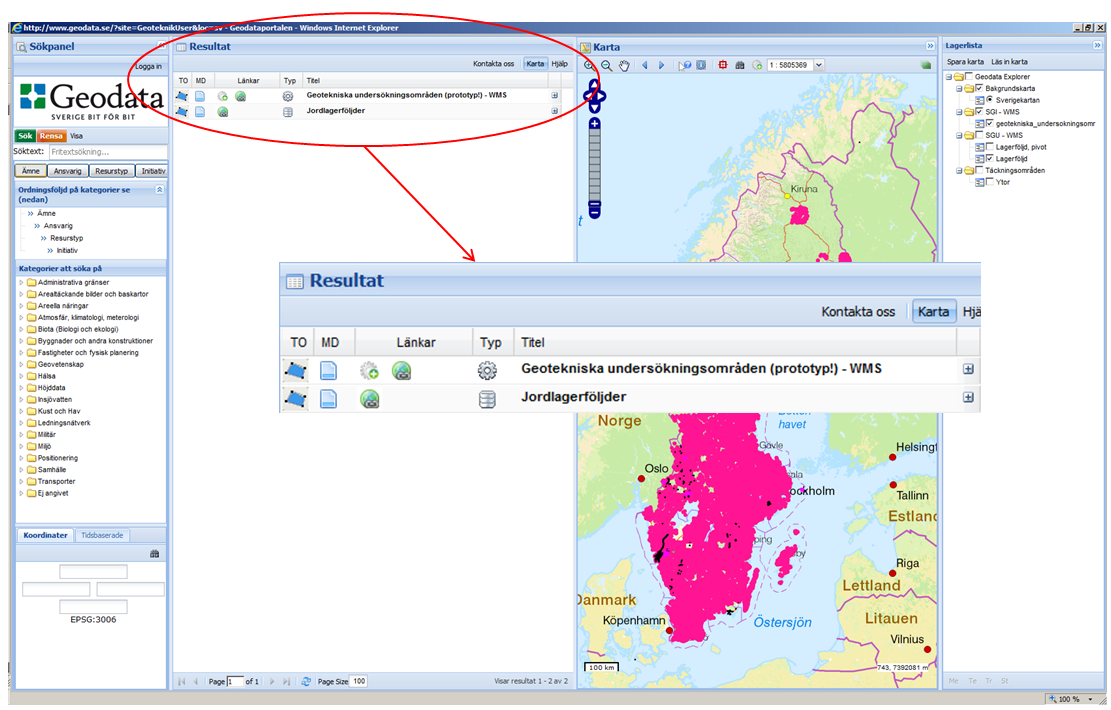 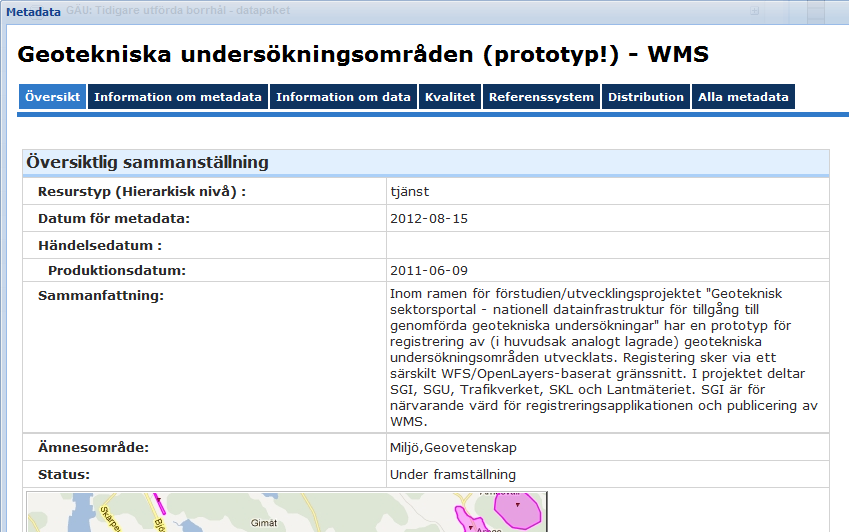 Andra webbGISapplikationer
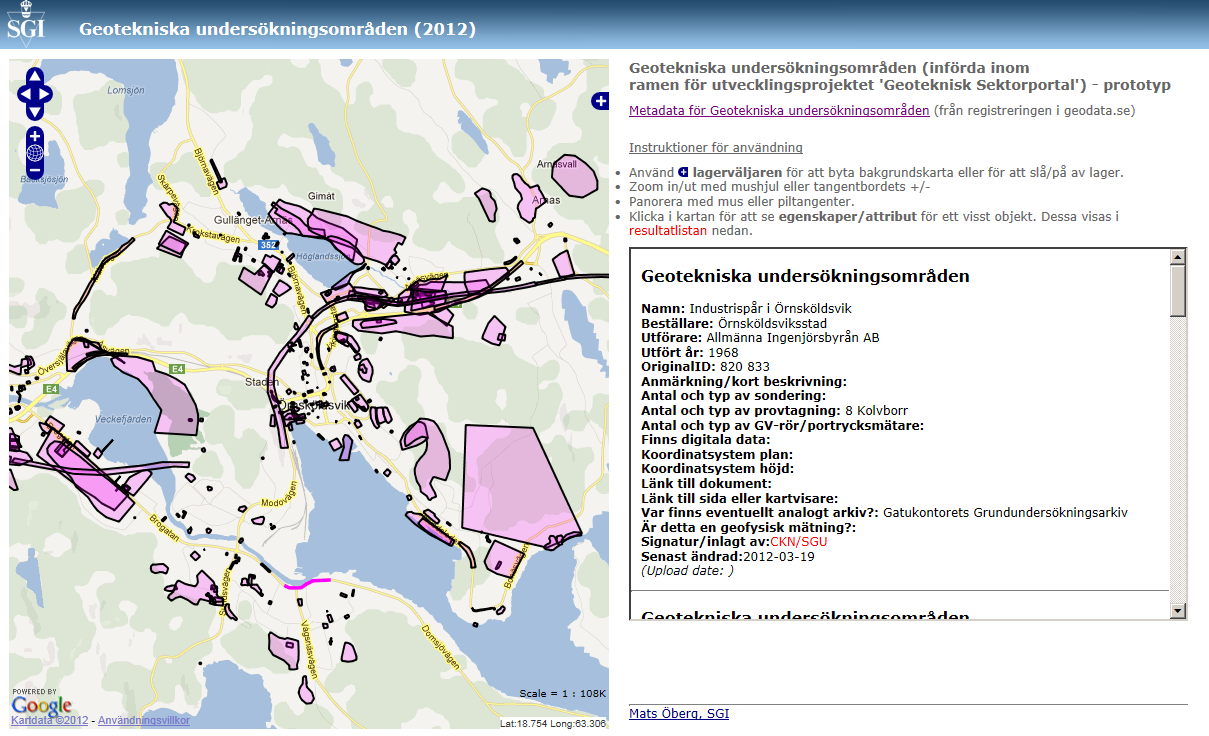 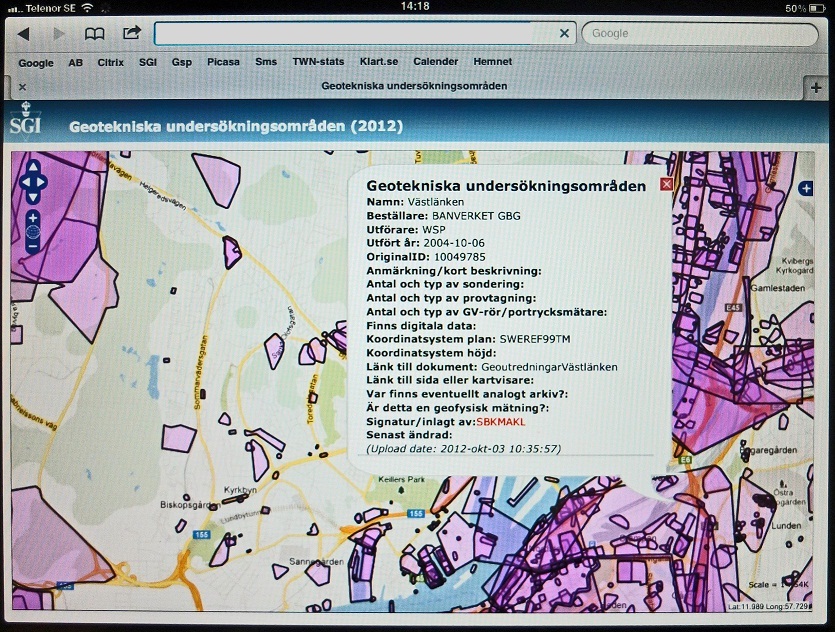 Projektets resurssida http://gis.swedgeo.se/startgsp
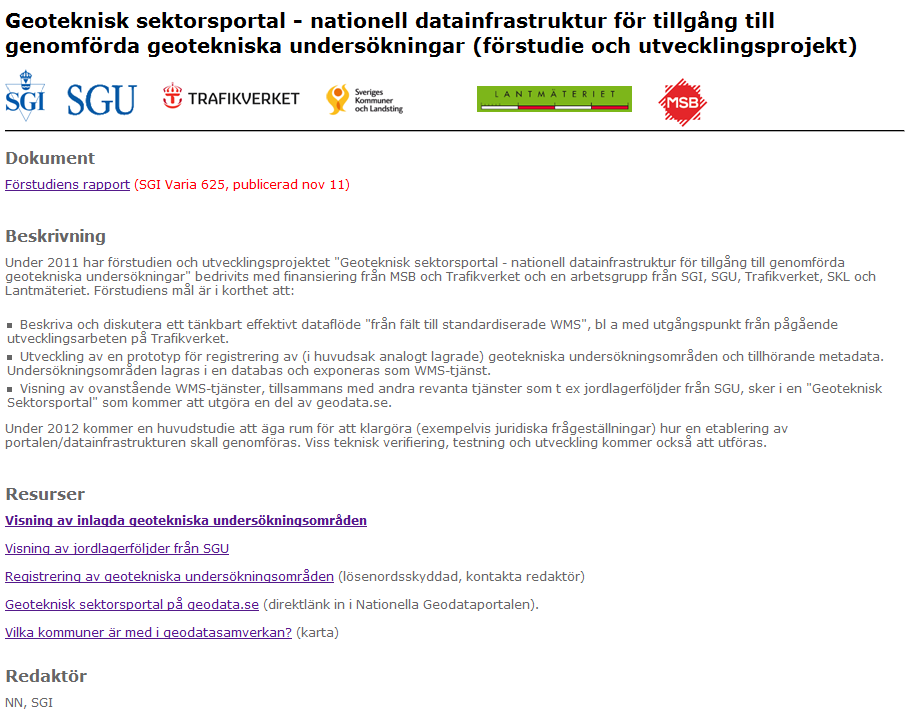 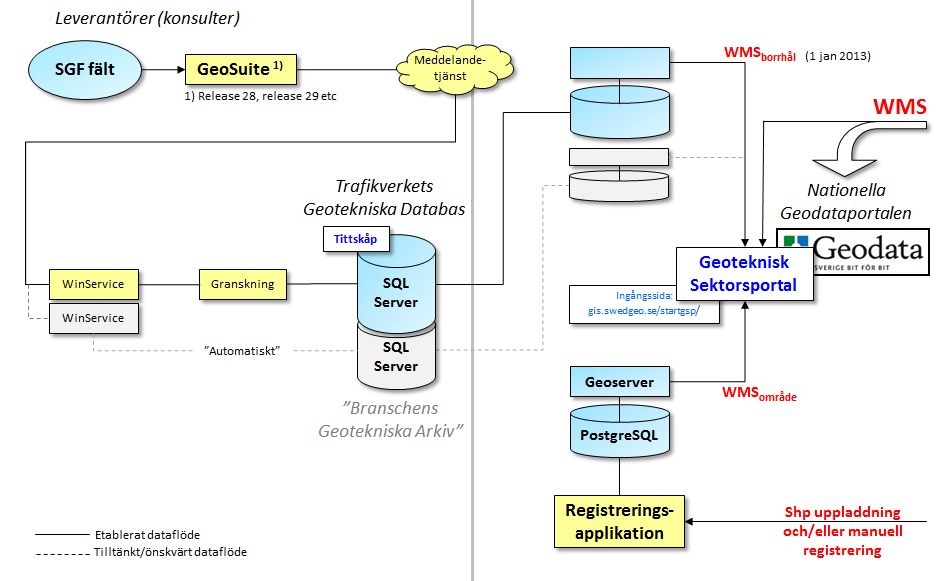